TRƯỜNG TIỂU HỌC ÁI MỘ A
Bài giảng điện tử Tiếng Việt lớp 1
Tên bài: Ôn tập giữa học kì 1 (tiết 3)
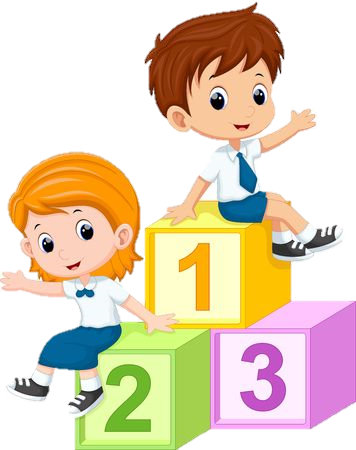 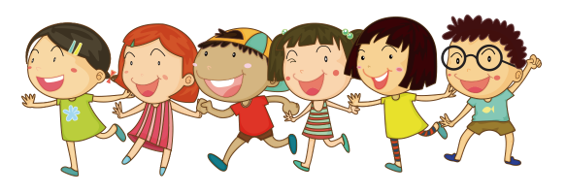 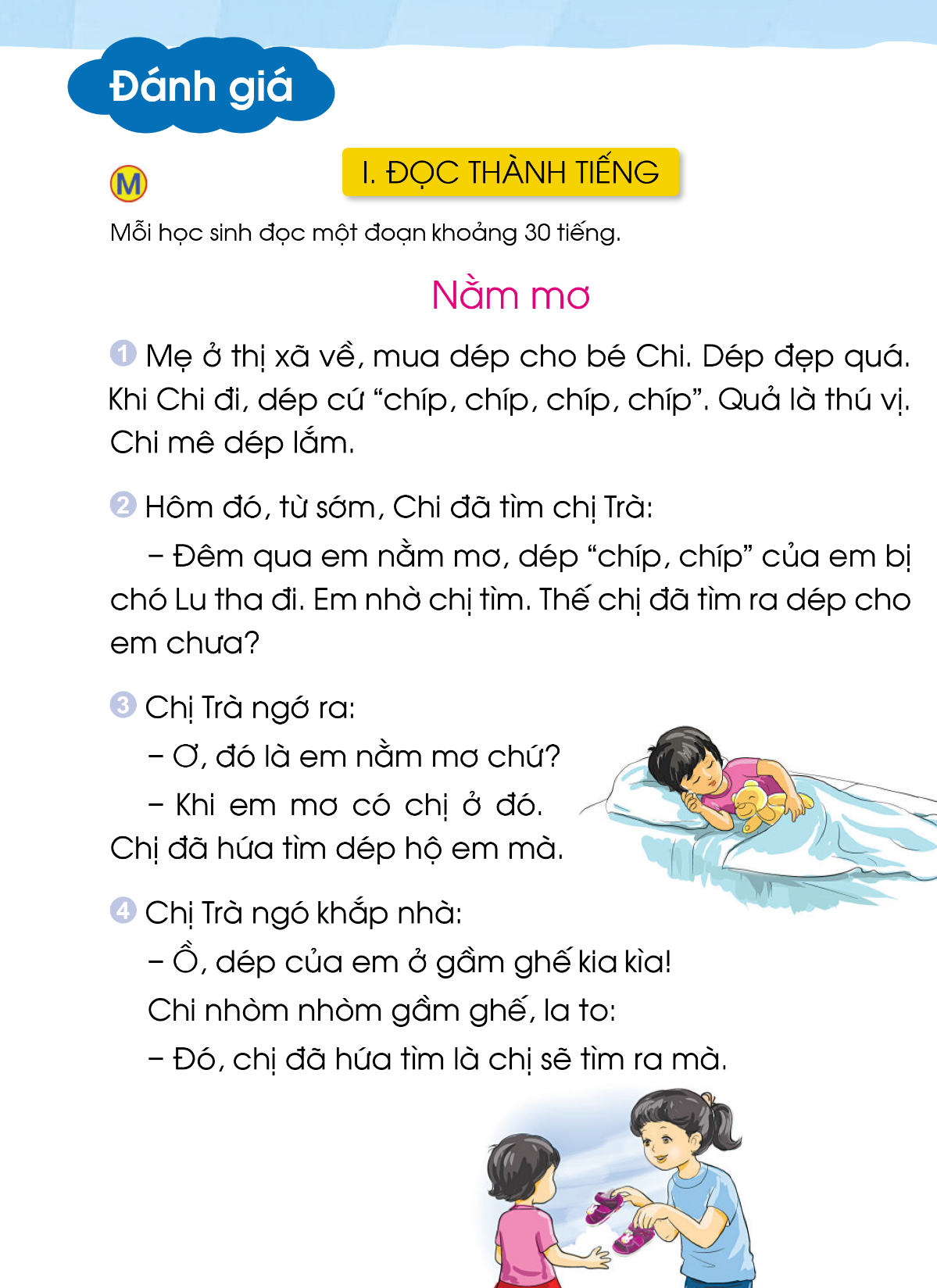 2
1
3
4
5
1
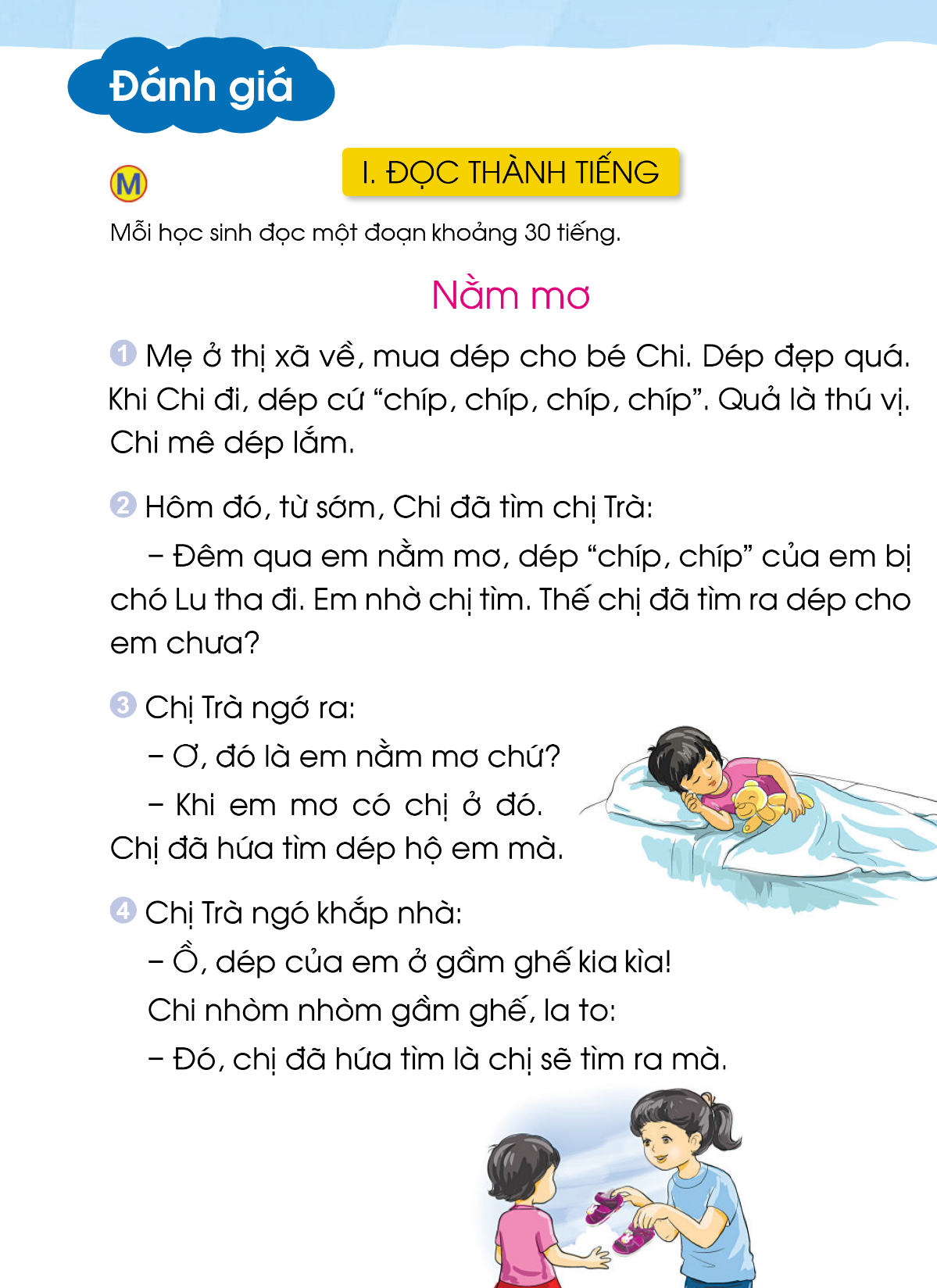 2
3
4
1
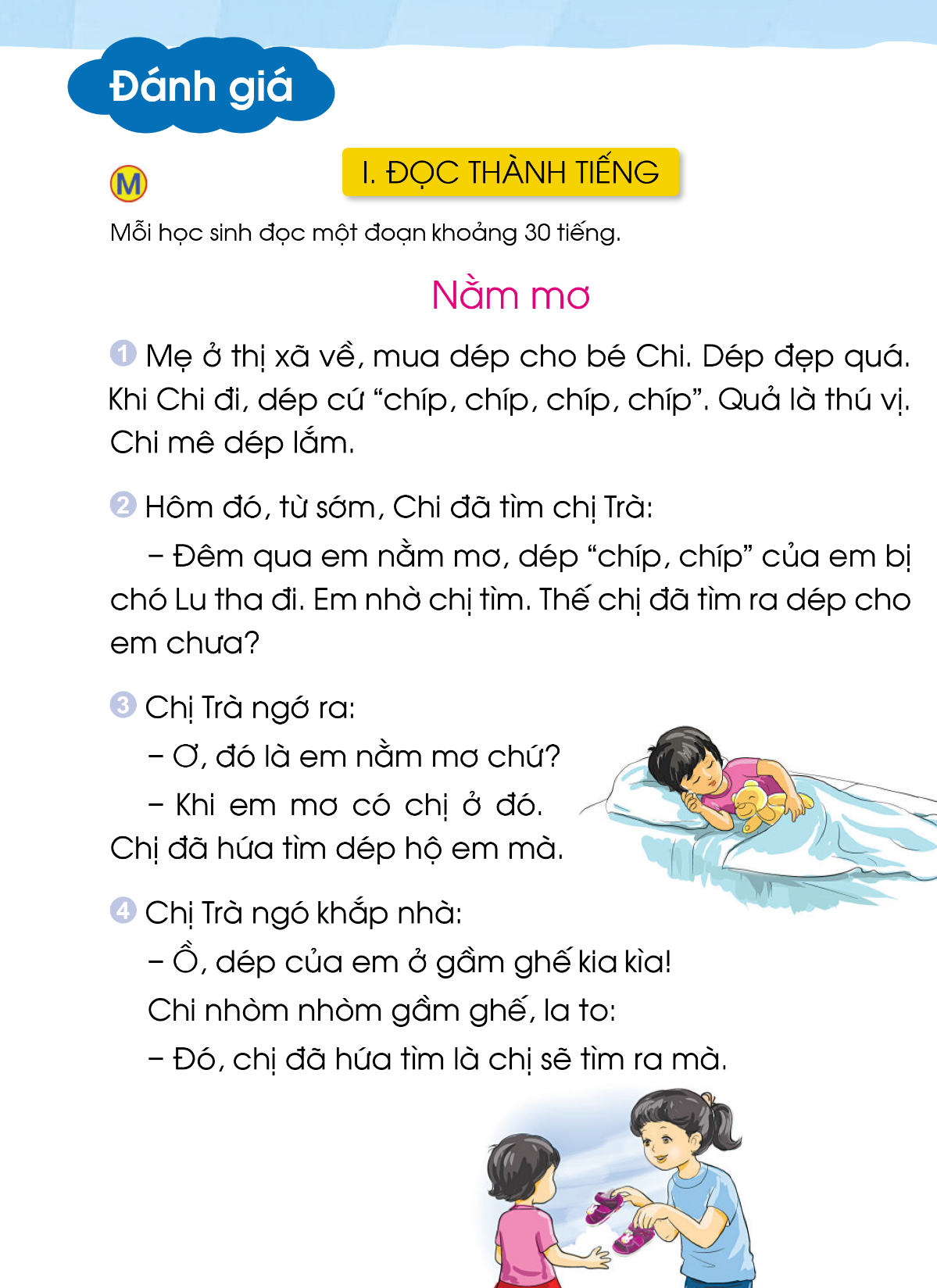 2
3
4
1
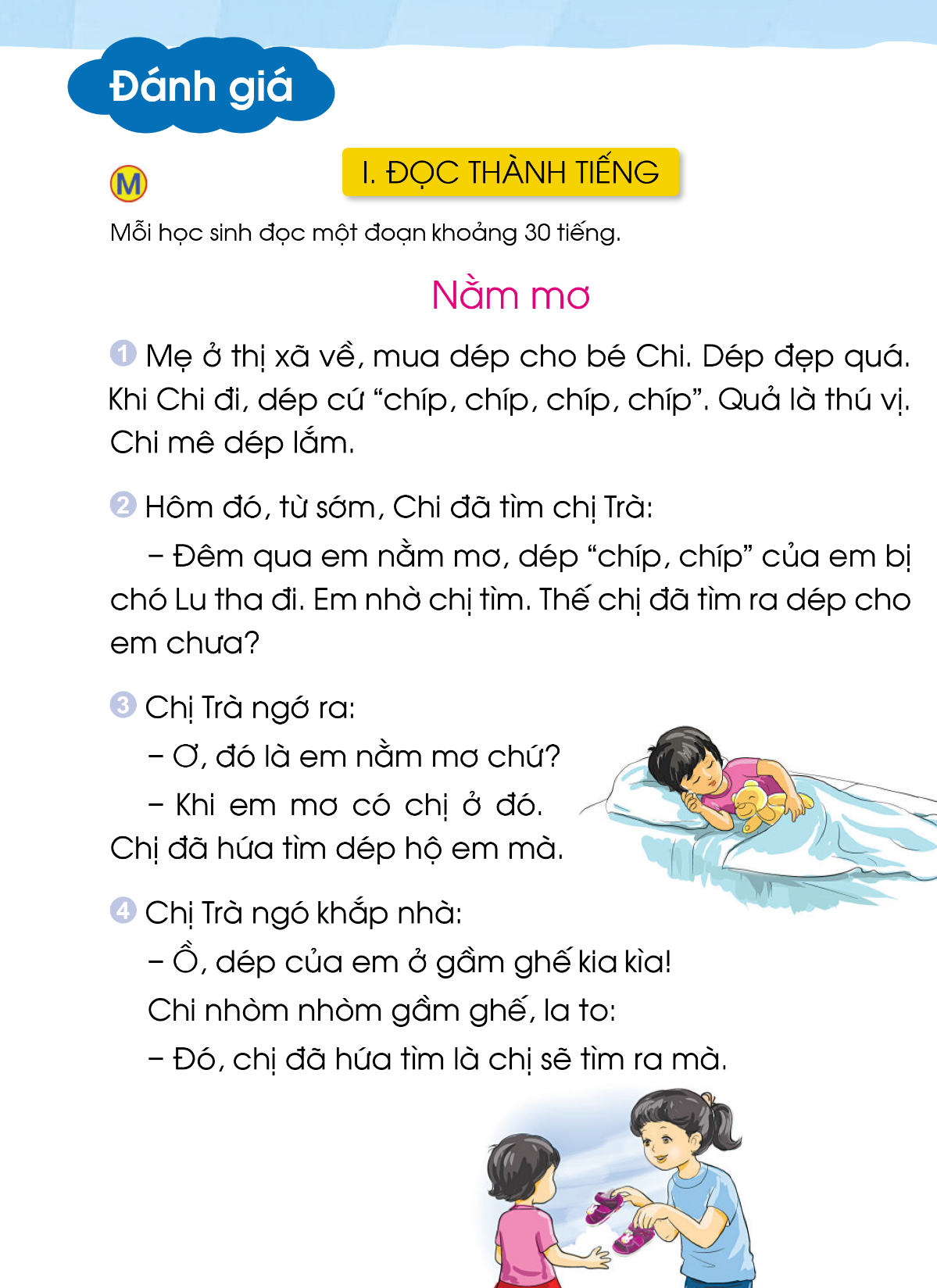 2
3
4
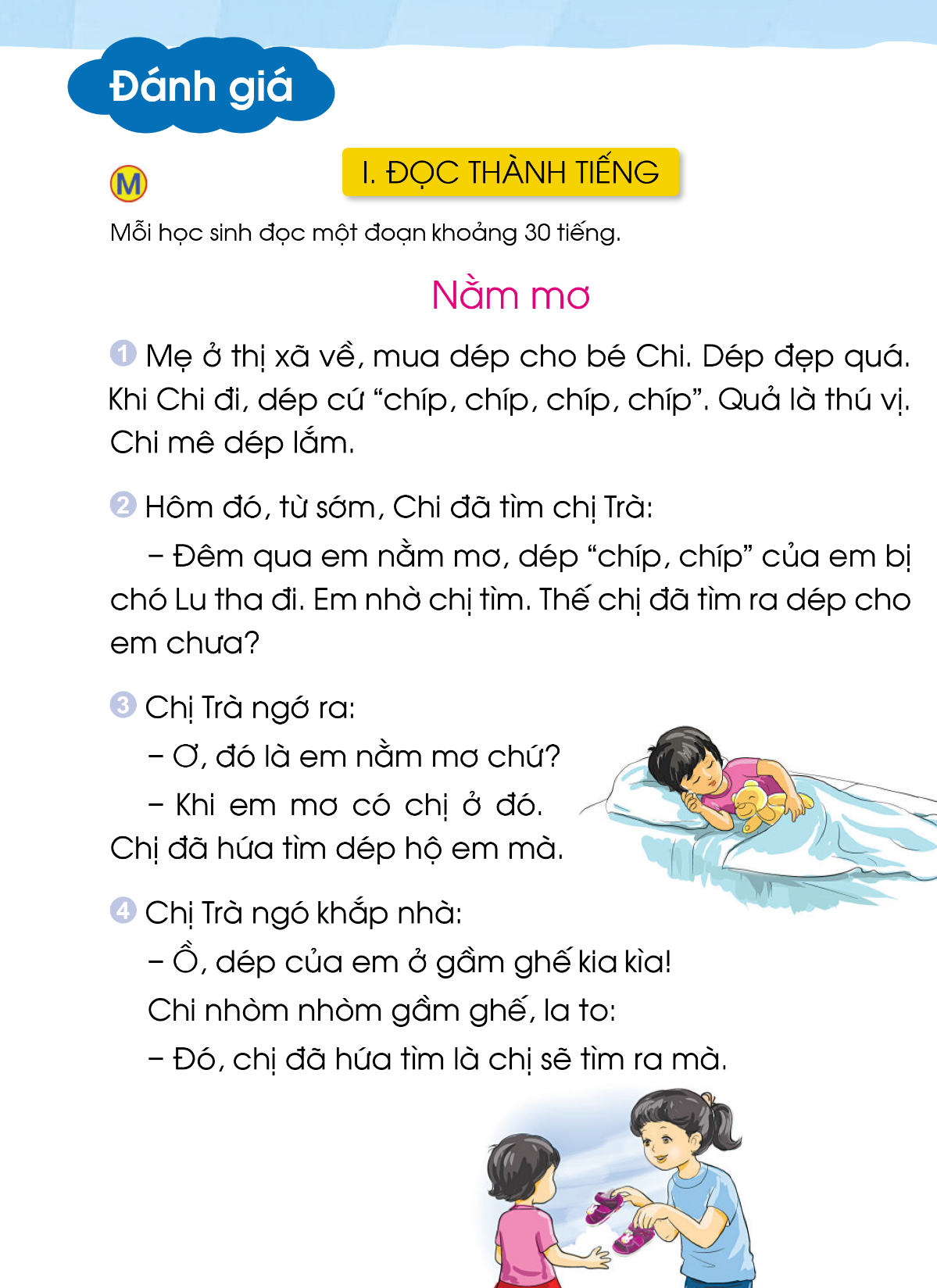 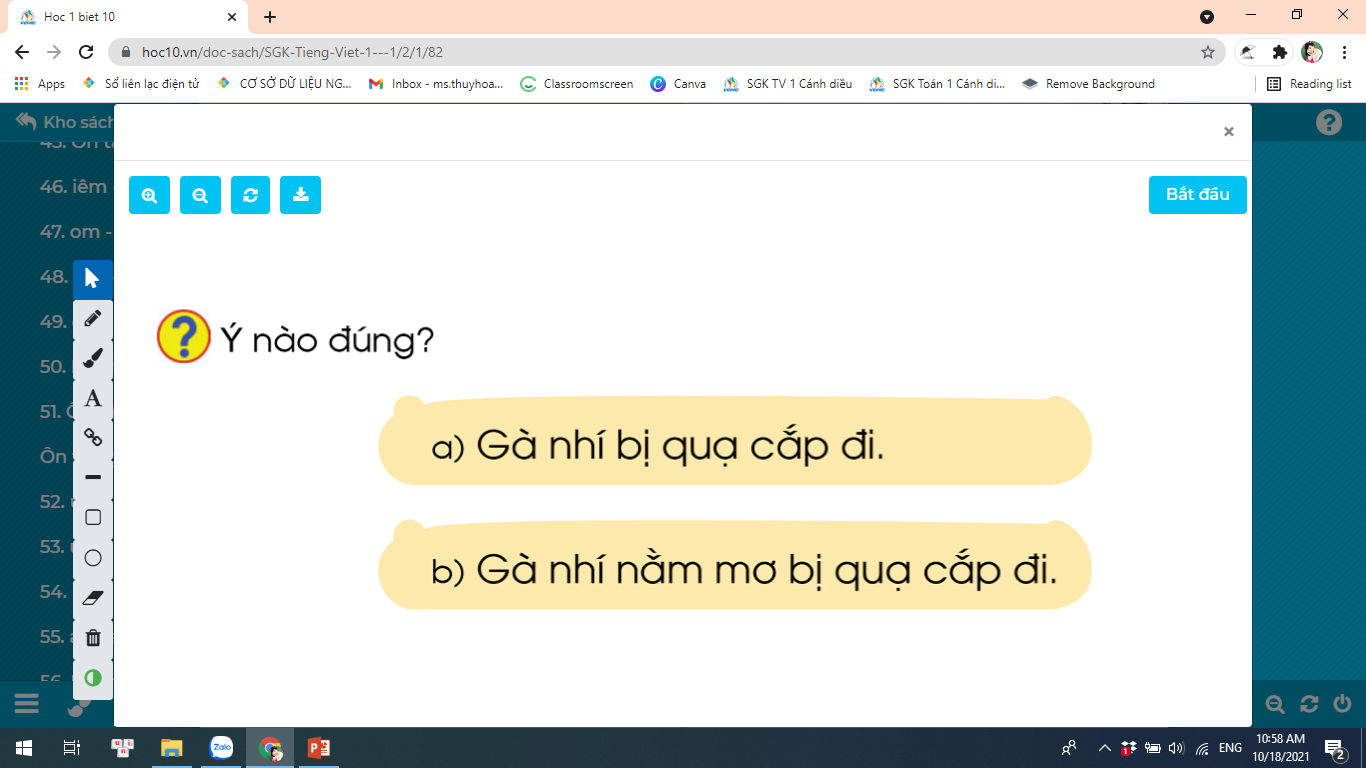 1. Mẹ mua gì cho Chi?
     A. Đôi giày
     B. Đôi dép
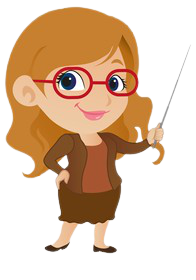 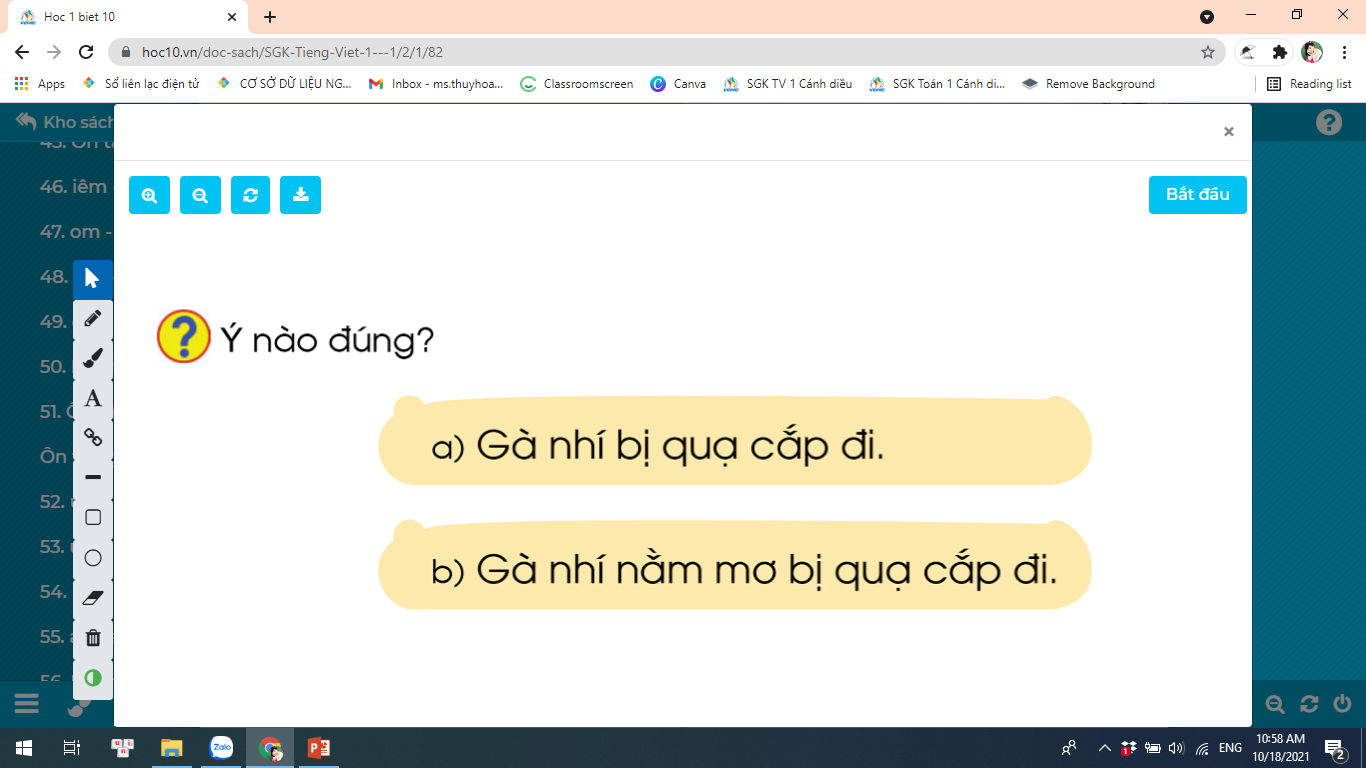 2. Chi mơ thấy điều gì?
     A. Dép của Chi bị chó Lu tha đi.
     B. Dép của Chi bị chị Trà lấy đi.
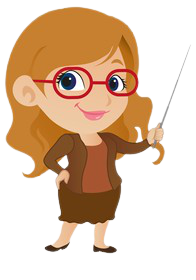 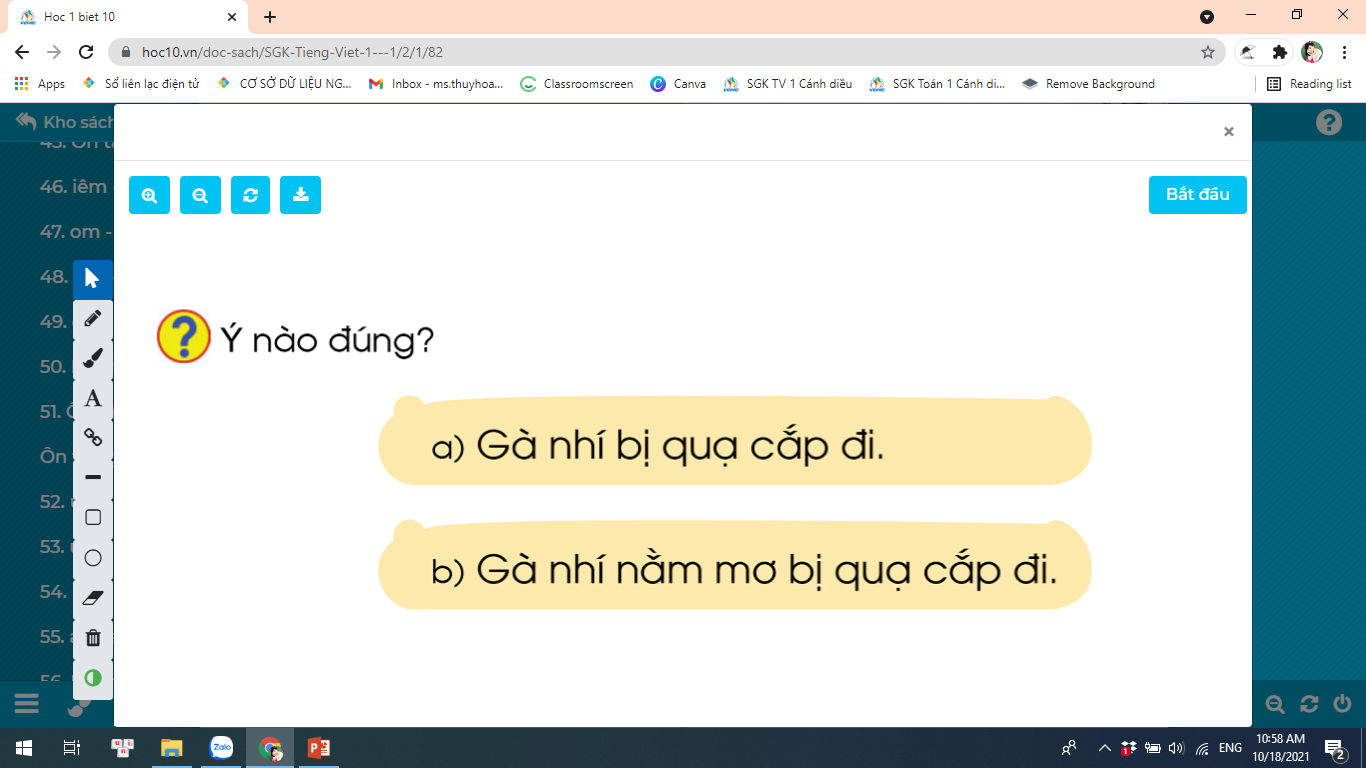 3. Trong giấc mơ, ai hứa tìm dép cho Chi?
	A. Chó Lu
     	B. Chị Trà
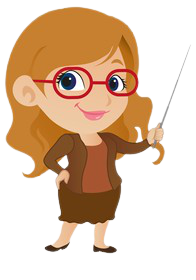 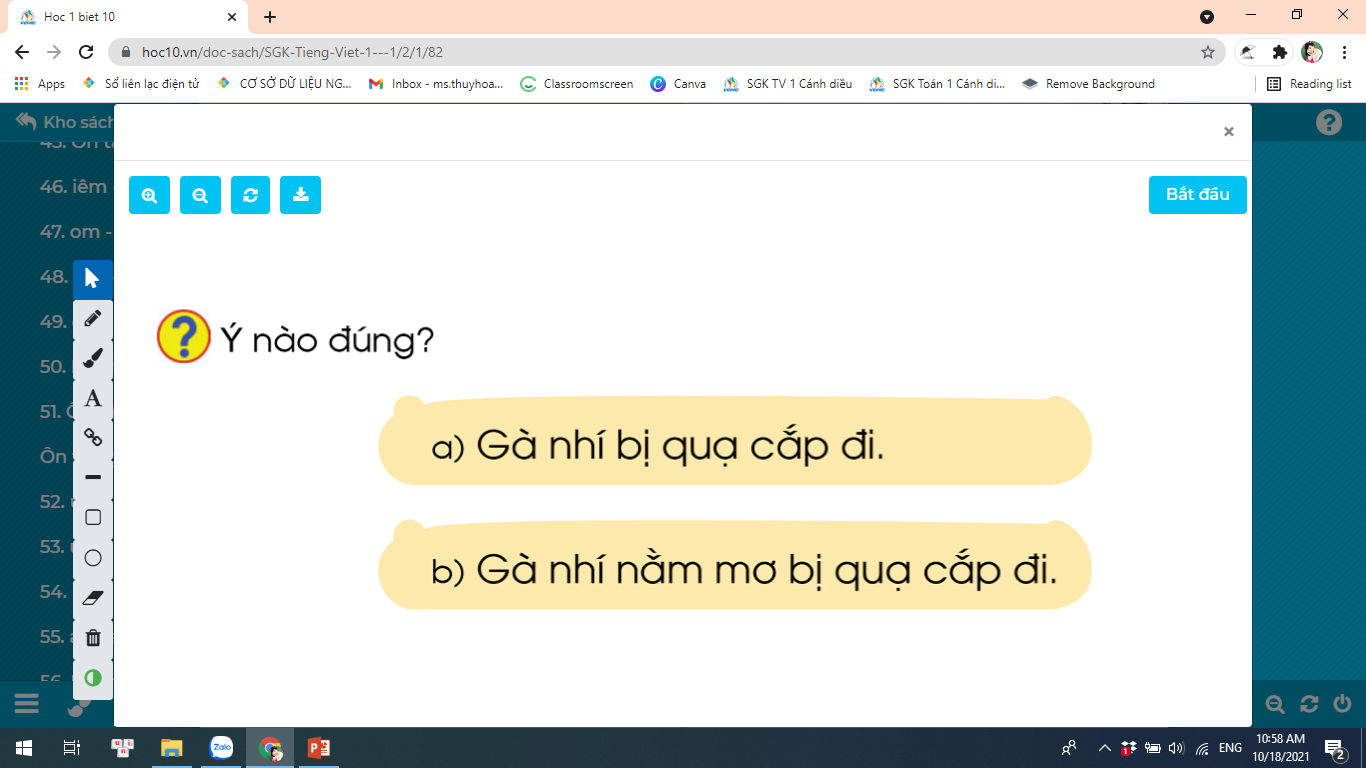 4. Chị Trà thấy dép Chi ở đâu?
	A. Dưới gầm ghế
     	B. Bên trên ghế
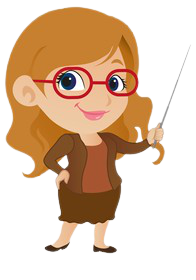 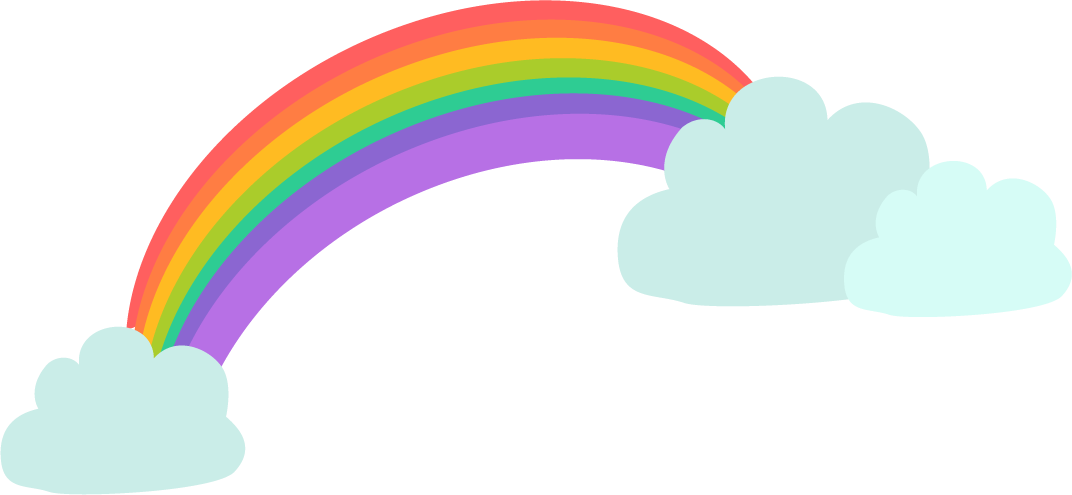 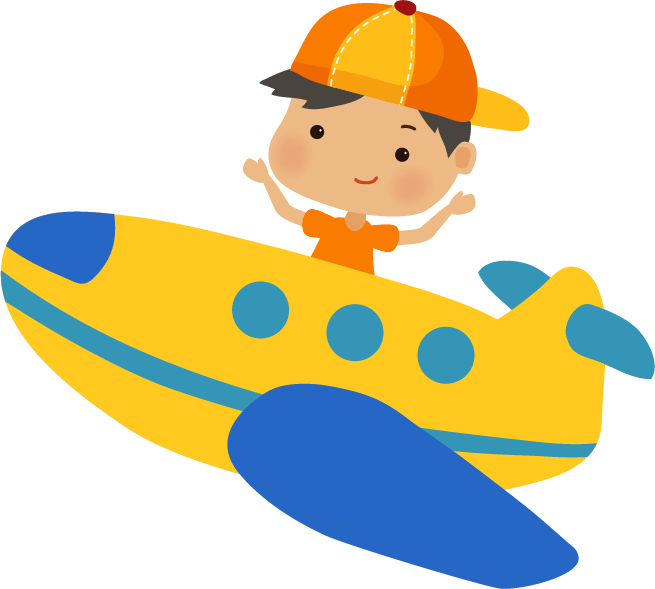 Chào các con!
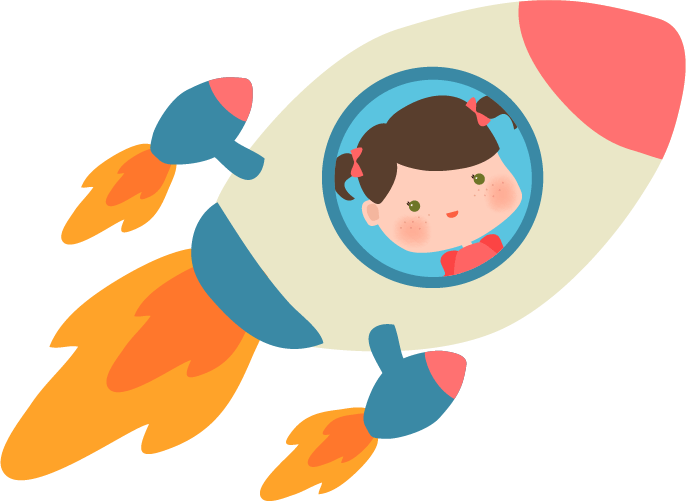 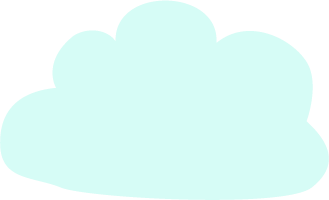 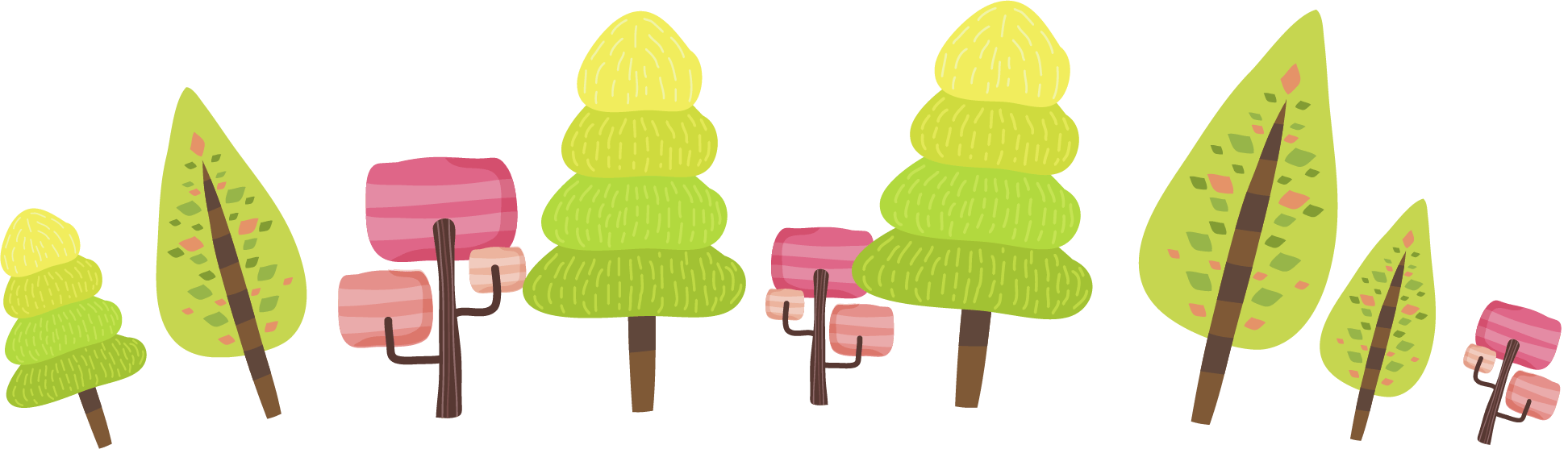 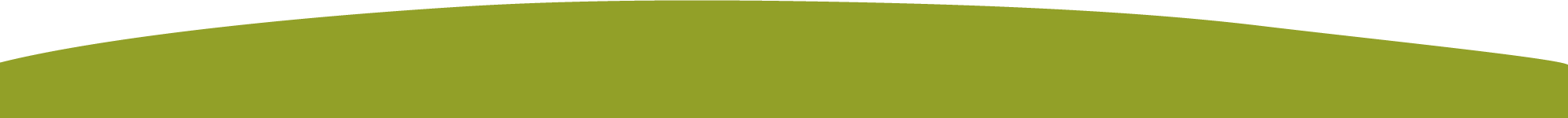